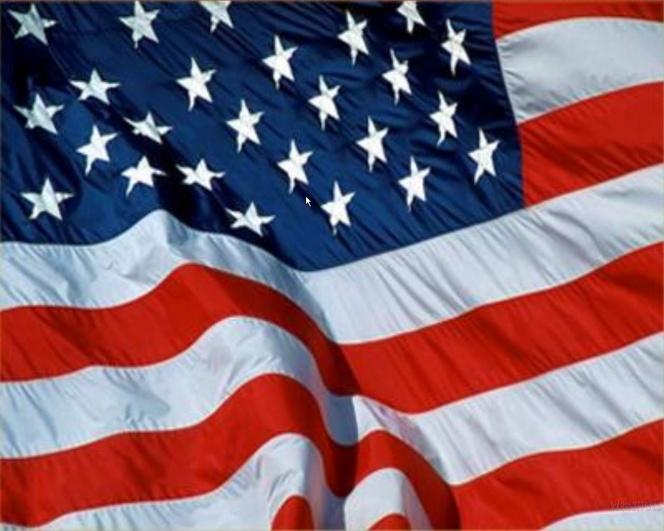 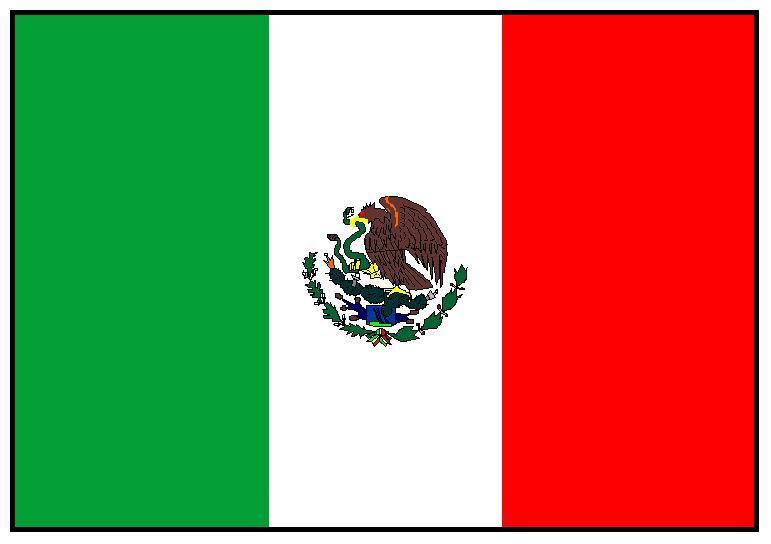 Migration from Mexico to the USA
Why are Mexicans leaving their country? PUSH FACTORS
Why are they attracted to the USA?  PULL FACTORS
There is a 2000km border between the USA and Mexico. 
1 million + Mexicans migrate to the USA every year. 









Some Mexicans enter the USA legally for seasonal work.
But illegal migration is a huge problem for the USA and Mexico.
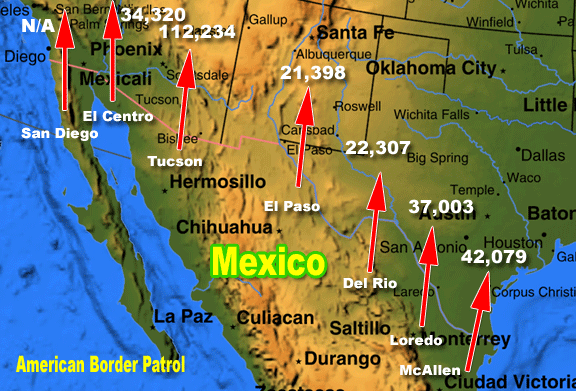 Mexican emigrants are mainly moving away from rural locations.  Why?
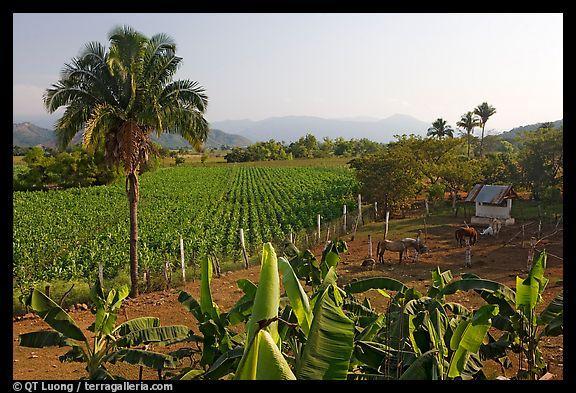 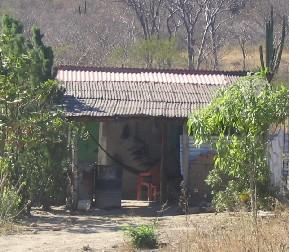 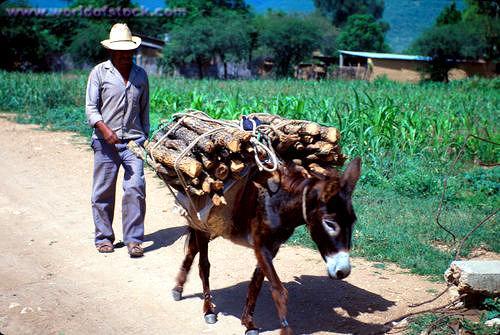 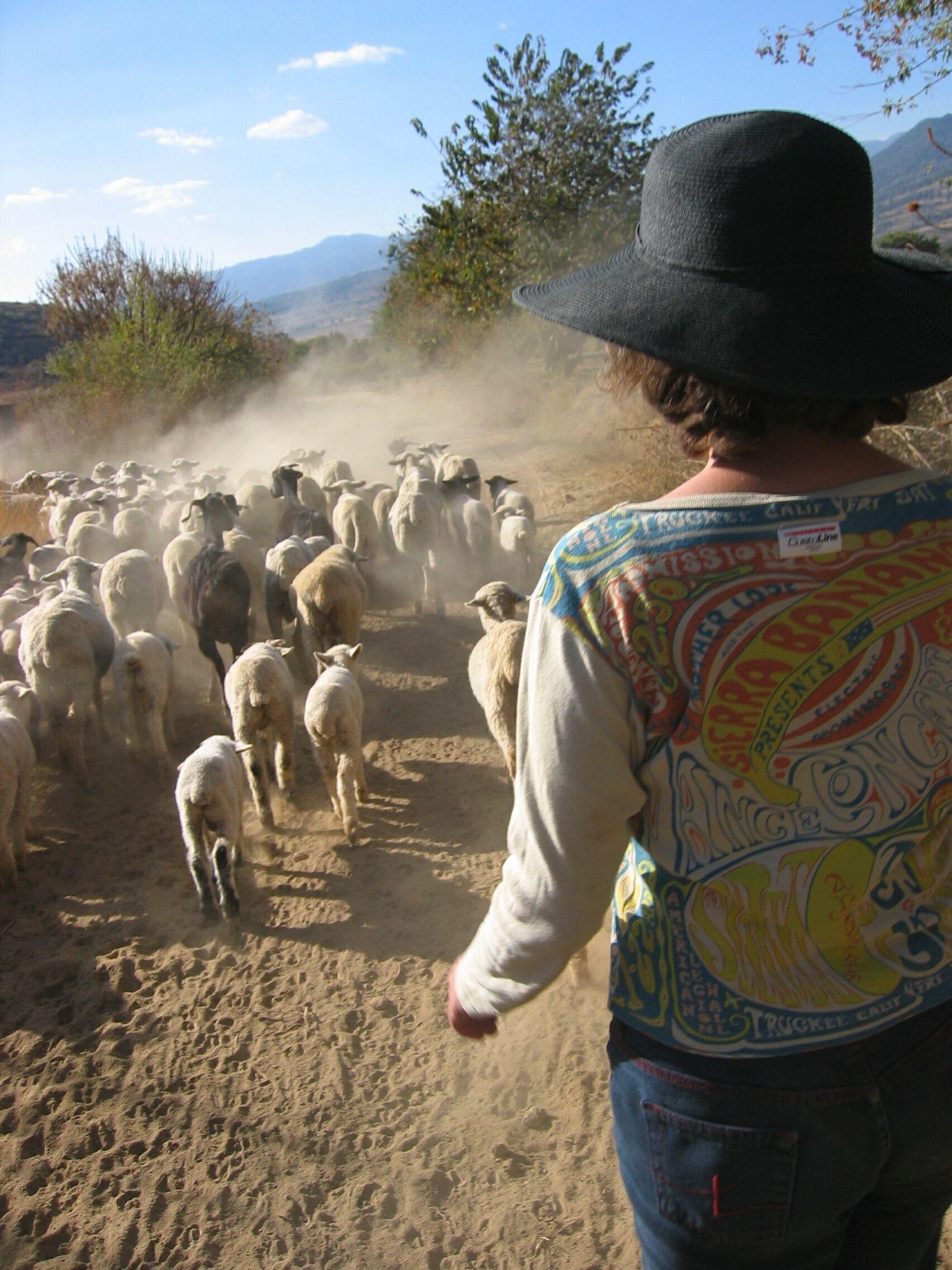 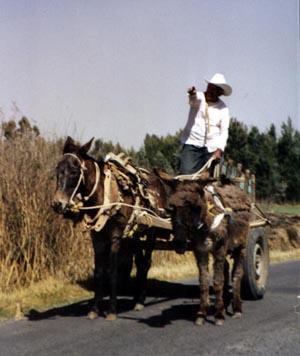 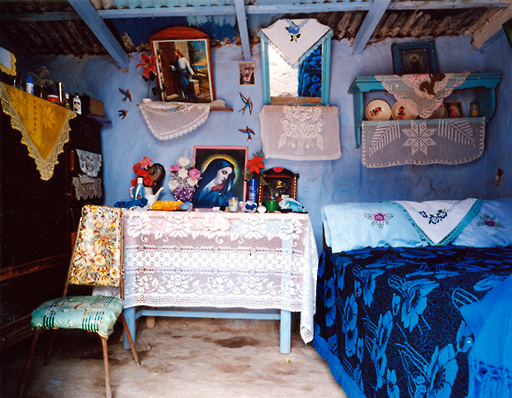 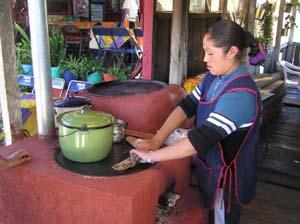 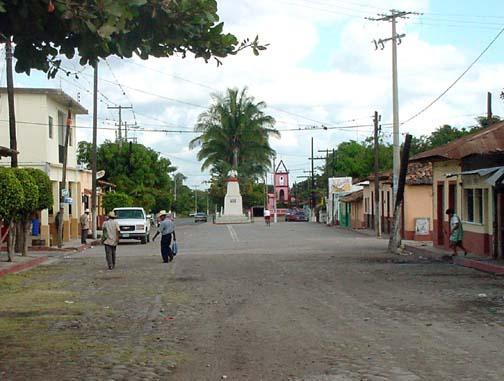 Push Factors – Reasons people leave Mexico
Poor medical facilities - 1800 per doctor 
Low paid jobs - (GNP = $3750) 
Adult literacy rates 55% - poor education prospects 
Life expectancy 72 yrs 
40% Unemployed 
Unhappy life – poor standard of living
Shortage of food
Poor farming conditions
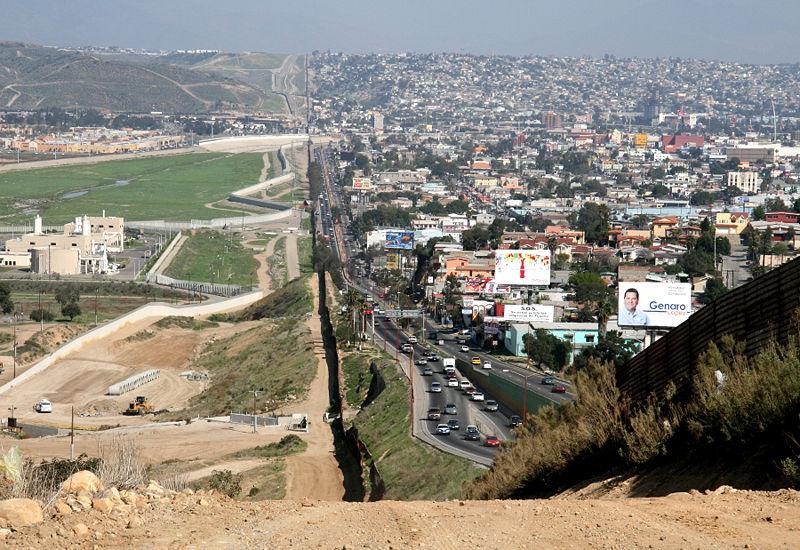 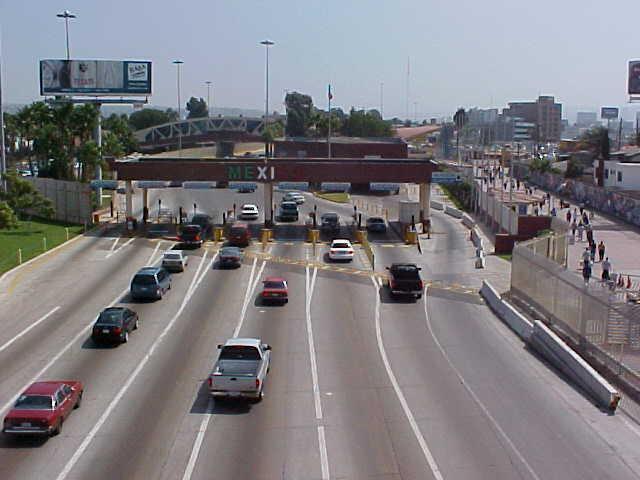 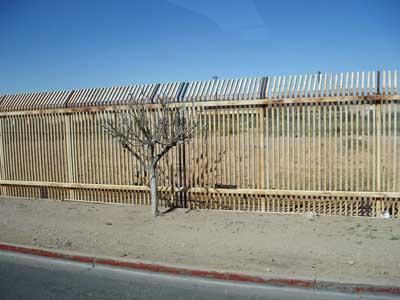 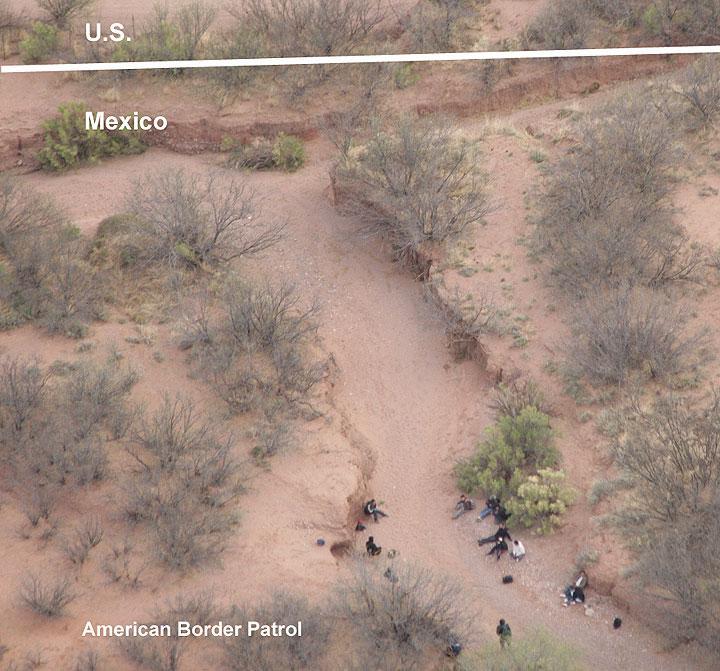 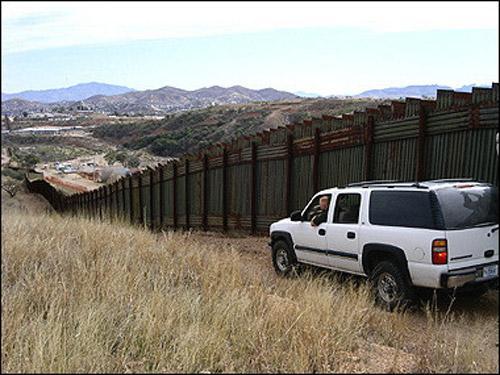 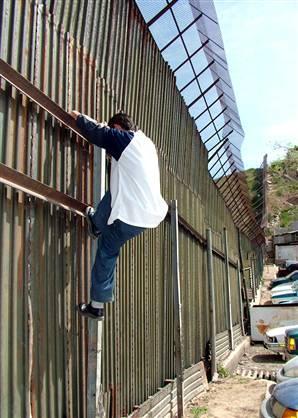 The US Border Patrol guard the border and try to prevent illegal immigrants. 
850,000 were caught in 1995 and were deported.
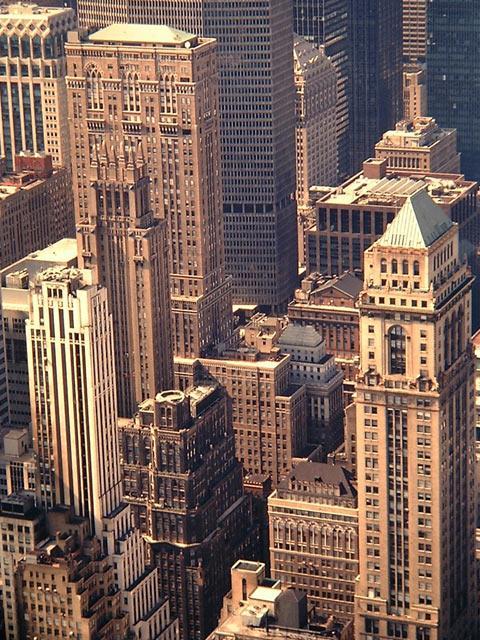 Pull Factors – Reasons Mexicans are attracted to the USA
Excellent medical facilities - 400 per doctor 
Well paid jobs - GNP = $24,750
Adult literacy rates 99% - good education prospects 
Life expectancy 76 yrs 
Many jobs available for low paid workers such as Mexicans 
Better housing
Family links
What are the impacts on the USA?
Illegal migration costs the USA millions of dollars for border patrols and prisons 
Mexicans are seen as a drain on the USA economy 
Migrant workers keep wages low which affects Americans 
They cause problems in cities due cultural and racial issues 
Mexican migrants benefit the US economy by working for low wages 
Mexican culture has enriched the US border states with food, language and music 
The incidents of TB has been increasing greatly due to the increased migration
ODD ONE OUT?
BRIGHT LIGHTS
POOR FARMING
ILLITERACY
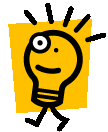 What are the impacts on Mexico?
The Mexican countryside has a shortage of economically active people 
Many men emigrate leaving a majority of women who have trouble finding marriage partners 
Young people tend to migrate leaving the old and the very young 
Legal and illegal immigrants together send some $6 billion a year back to Mexico 
Certain villages such as Santa Ines have lost 2/3 of its inhabitants